Opolska Spółdzielnia Mieszkaniowa „Przyszłość” w OpoluAdministracja Osiedla Ozimek
Konkurs na: „Najbardziej ukwiecony balkon Osiedla”2022
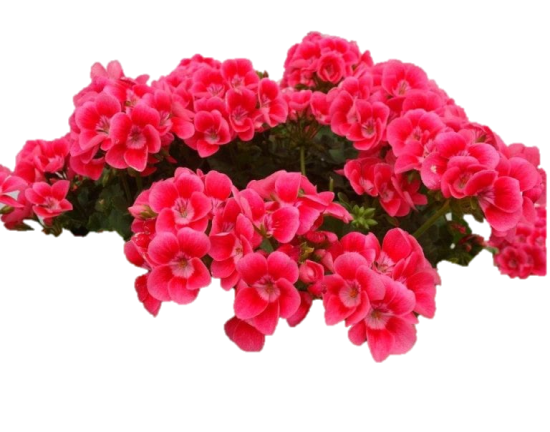 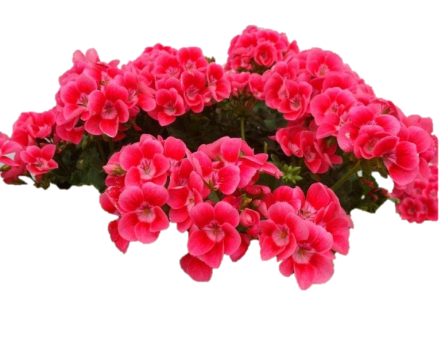 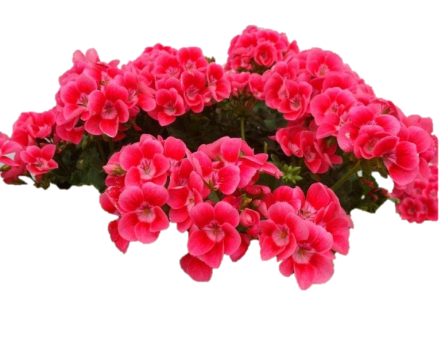 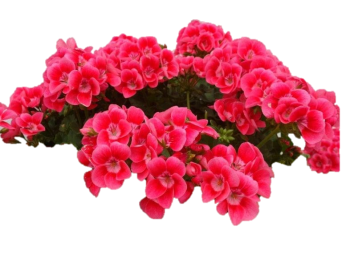 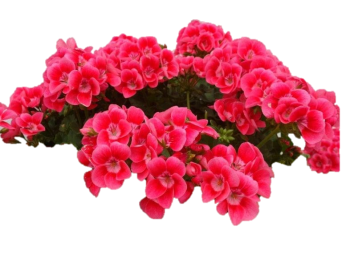 I miejsceZygmunt Kaczorowski (ul. Leśna 5 C/1)
Nagroda specjalna
za szczególną dbałość o estetykę
najbliższego otoczenia
II miejsceEwa Zarzycka (Pl. Wolności 6 B/5
II miejsceGabriela Borkowska (ul. Sikorskiego 6 C/7)
III miejsceBarbara Wojtyszyn (Pl. Wolności 6 B/7)
III miejsceAnna Cap (ul. Sikorskiego 25 A/4)
IV miejsceTeresa Kołek (ul. 8 Marca 7 B/3)
V miejsceGrażyna Bul (ul. Leśna 5 D/8)
VI miejsceMaryla Podlaska (ul. księdza Kałuży 21/6)
VII miejsceBarbara Mrówczyńska (ul. Sikorskiego 25 a/3)
VII miejsceDanuta Nowak (ul. Sikorskiego 8 E/4)
VIII miejsceJadwiga Janik (ul. Sikorskiego 23/10)
IX miejsceTeresa Bednarska (ul. 8 Marca 7 C/6)
IX miejsceJanusz Klukowski (ul. księdza Kałuży 7 A/13)
X miejsceBarbara Weber (ul. 8 Marca 5 C/9)
XI miejsceDanuta Pędzik (ul. 8 Marca 5 A/4)
XII miejsceGertruda Gajda (ul. 8 Marca 3 D/7)
XII miejsceZofia Musiał (Pl. Wolności 2 C/1)
XIII miejsceAnna Kępkowska (ul. Korczaka 2/2)
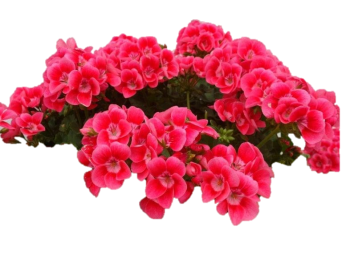 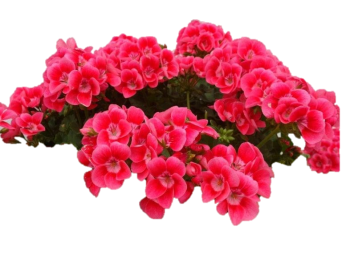 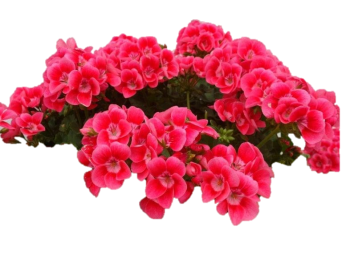 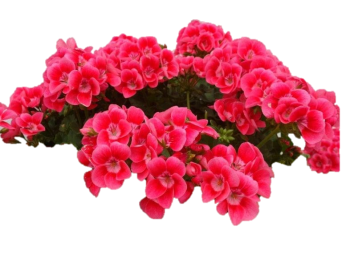 Dziękujemy
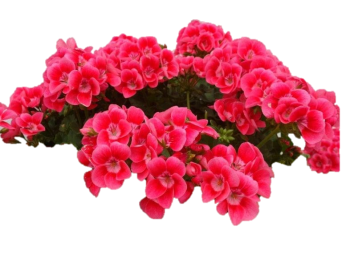 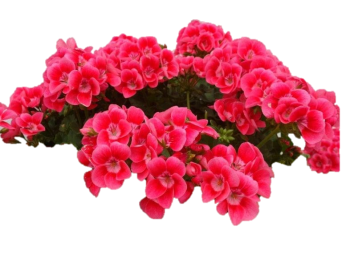 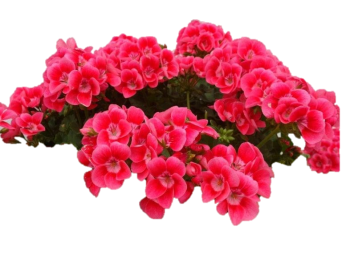 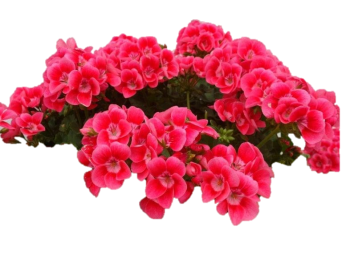 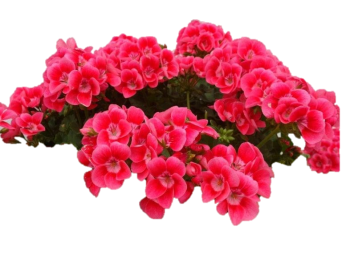